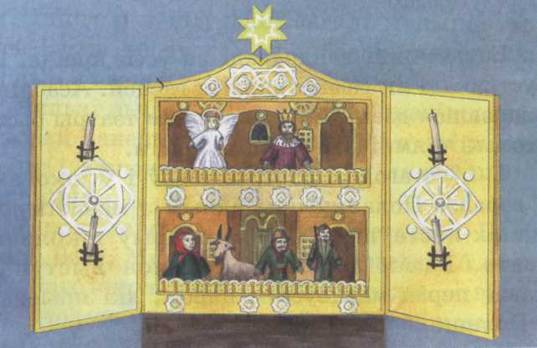 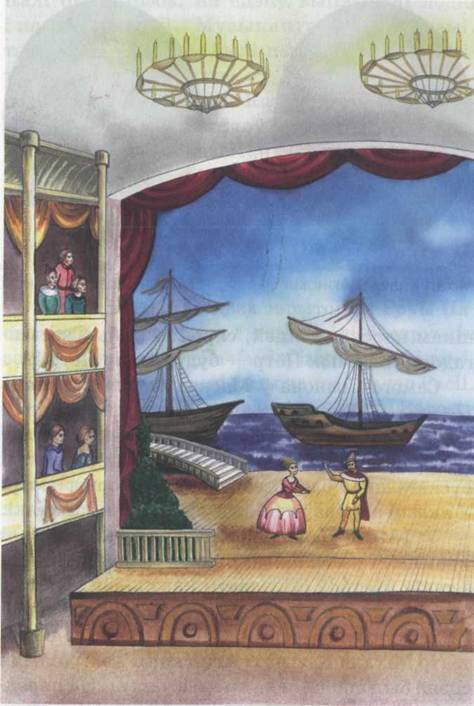 Мая Радзіма – Беларусь
 4 клас
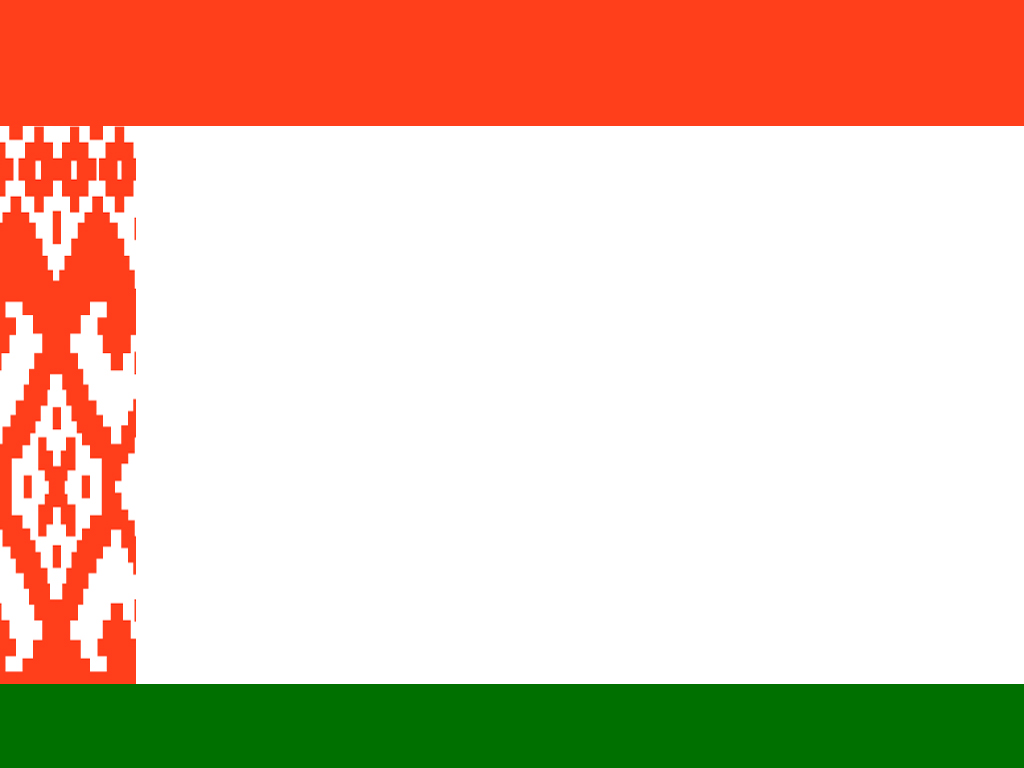 Гісторыя – прадмет складаны,
Але цікавы і жаданы.
Мы зможам многае пазнаць,
Калі аддана будзем працаваць.
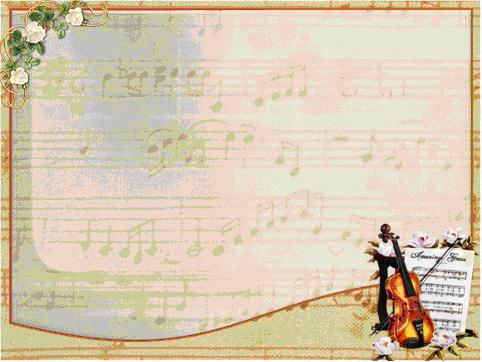 У - УВАЖЛІВЫЯ
       Р - РАЗУМНЫЯ
       О - ДОБРАЗЫЧЛІВЫЯ
       К - КЕМЛІВЫЯ
Тэатр - від мастацтва;
сцэнічнае дзеянне, што ўзнікае ў працэсе гульні акцёра перад публікай.
З грэчаскай мовы — 
1) «месца для відовішчаў», 2) «відовішча».
Тэатры Беларусі
19 – драматычных
8 – юнага гледача
1 – оперы і балета
Магілёўскі драматычны тэатр  
 адкрыты ў  1888 годзе
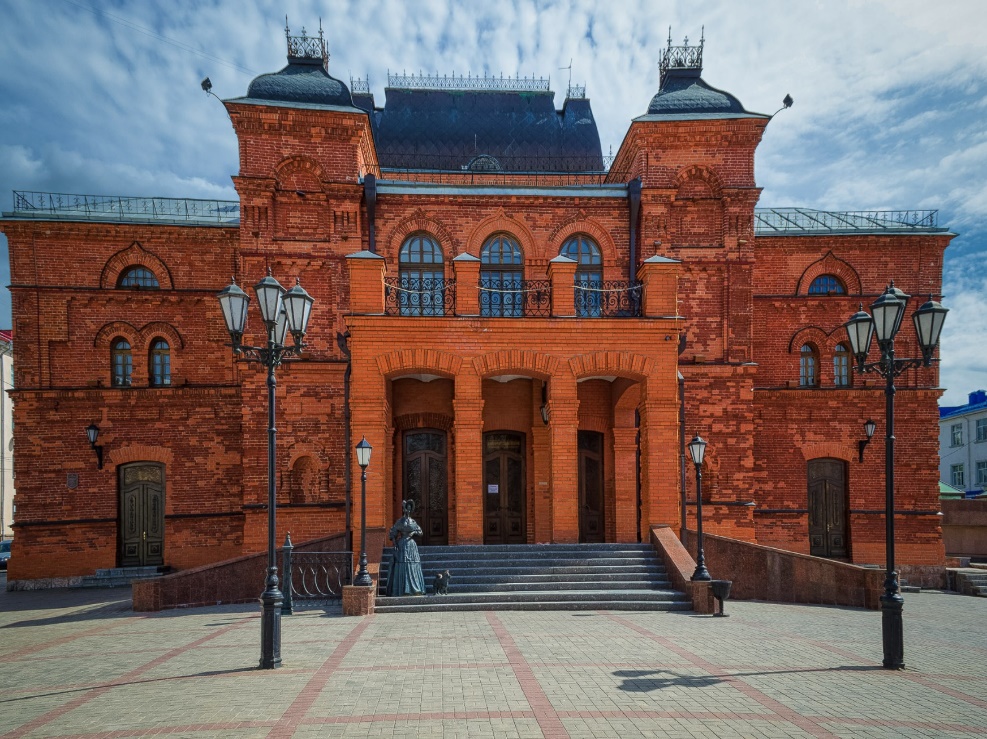 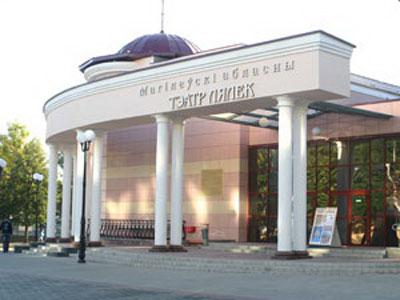 Магілёўскі абласны тэатр лялек 
адкрыты ў 1979 годзе
Тэатр оперы і балета ў Мінскуадкрыты ў 1933г.2003 год – рэканструкцыяУ 2009 годдзе адбылося ўрачыстае адкрыццё тэатра з удзелам прэзідэнта РБ
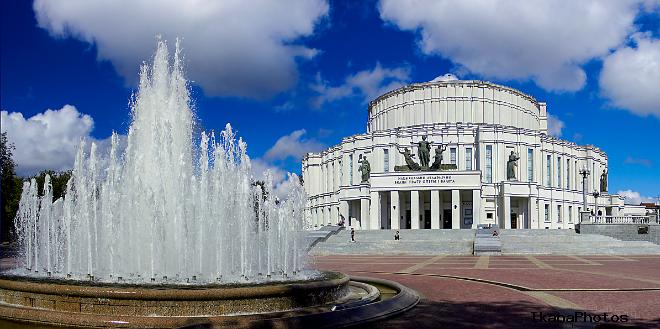 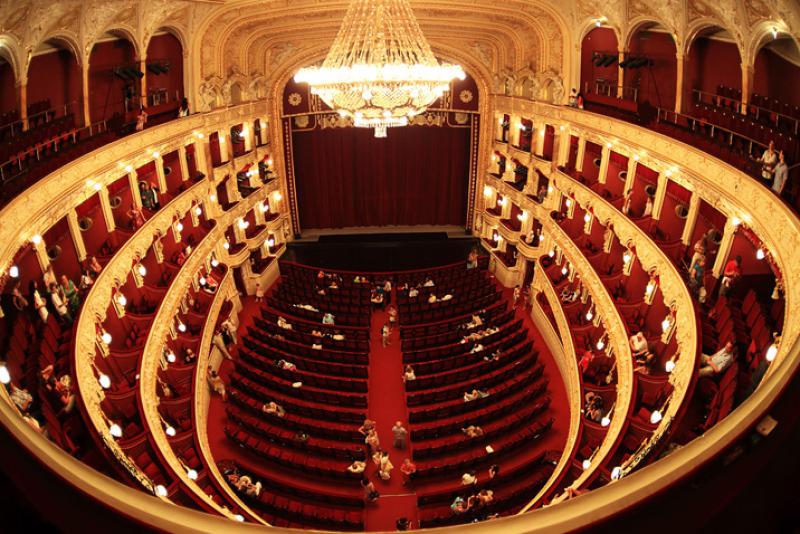 Тэма  ўрока
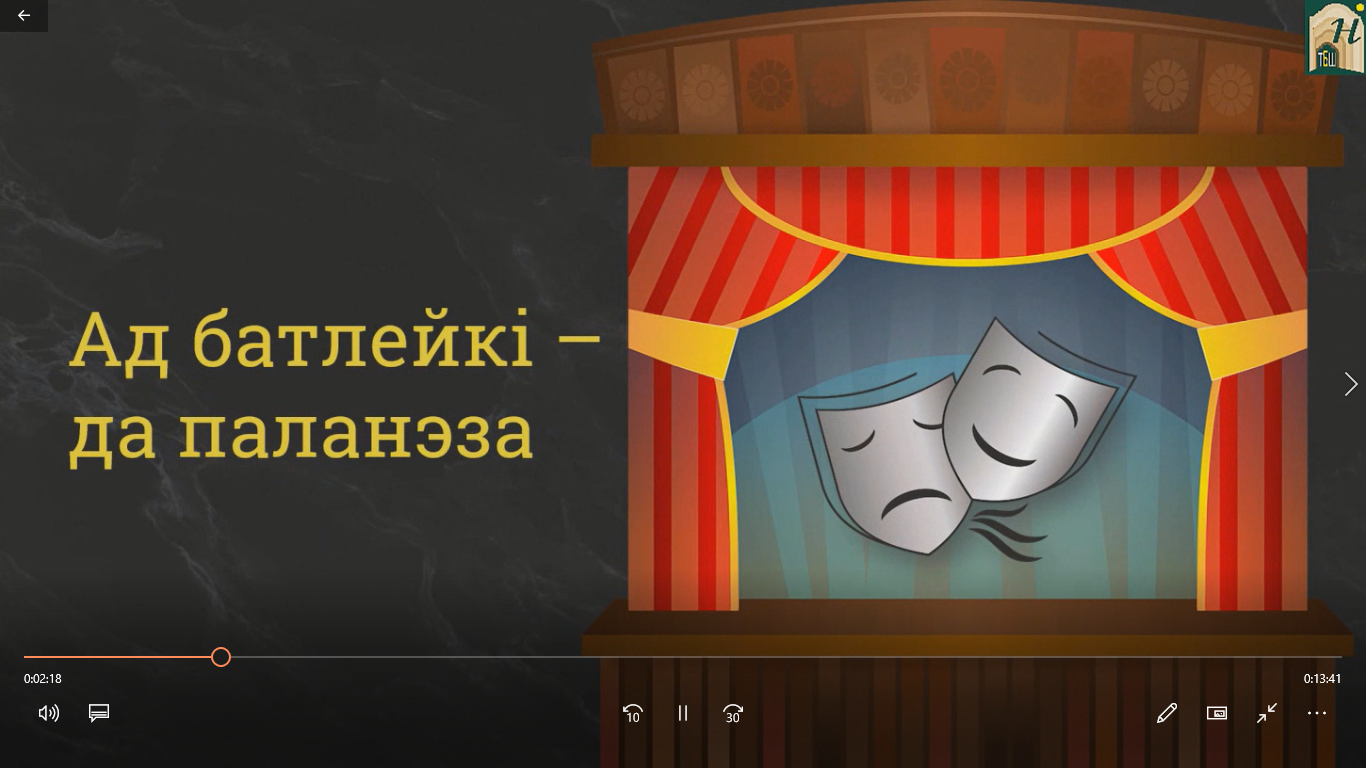 Задачы ўрока
калі ўзнік і як развіваўся народны лялечны
    тэатр - батлейка,
- высветлім, які ўклад унеслі С.Полацкі,
  Агінскія ў развіццё тэатральнага і музычнага мастацтва.
Батлейка – народны лялечны тэатр
Пачаў існаваць у 16 ст.
Лялькі
Галоўныя
 героі
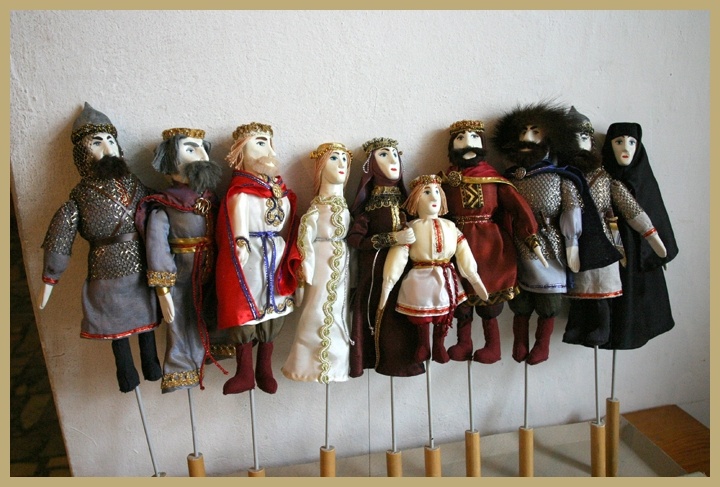 Самы распаўсюджаны  шпянёвы тып лялек.
Звычайнымі народнымі музычнымі інструментамі 
на Беларусі былі:
           ражкі                      дуда                       цымбалы
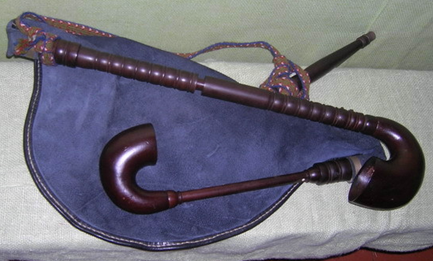 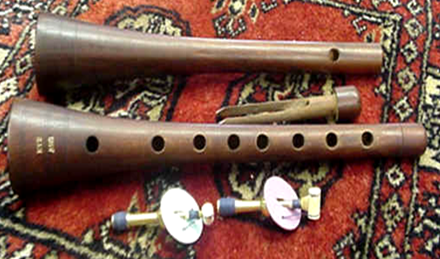 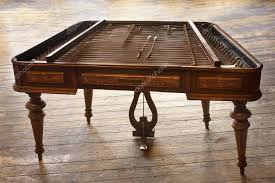 скрыпка                     бубен                           ліра
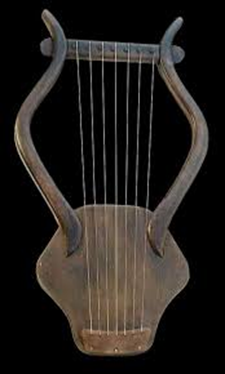 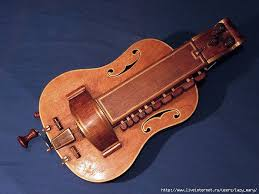 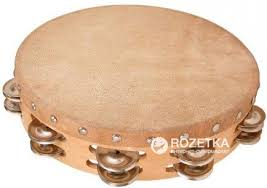 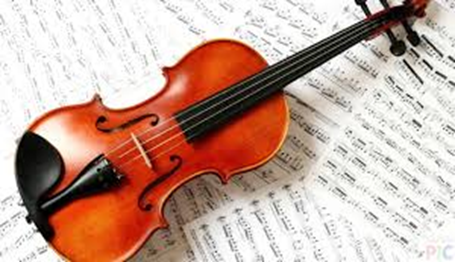 П’еса
 «ЦАР   ІРАД»
Сімяон Полацкі – 1629-1680 гг.
“праслаўлены ў вяках палачанін”
(Самуіл Гаўрылавіч 
Пятроўскі-Сітніяновіч) – 
асветнік 
паэт
настаўнік 
 прапаведнік
школьны
прыдворны
Тэатр
Заснавальнік тэатра
►Адкрыў друкарню
►Склаў "Буквар” (1679 г.)
►Сабраў вялікую бібліятэку
17 ст.
Старонкі «Буквара» Сімяона Полацкага (1679 г.)
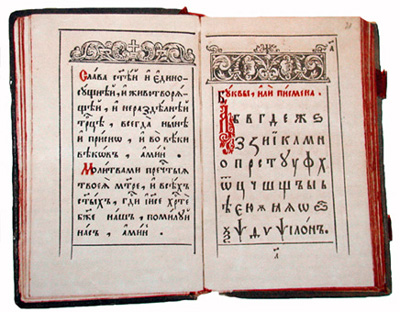 25 сакавіка 1994 г. у Полацку адкрыўся музей-бібліятэка Сімяона Полацкага
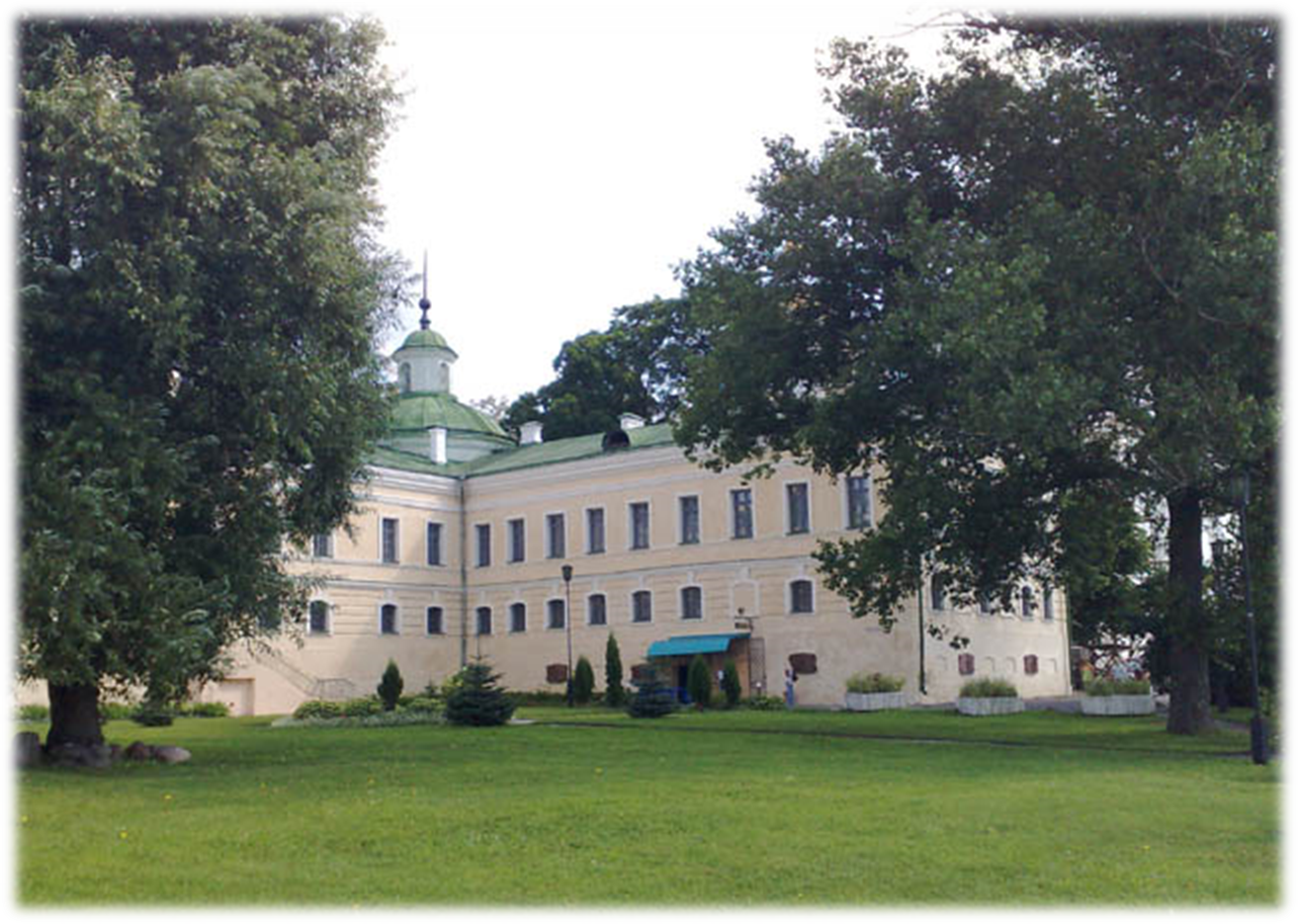 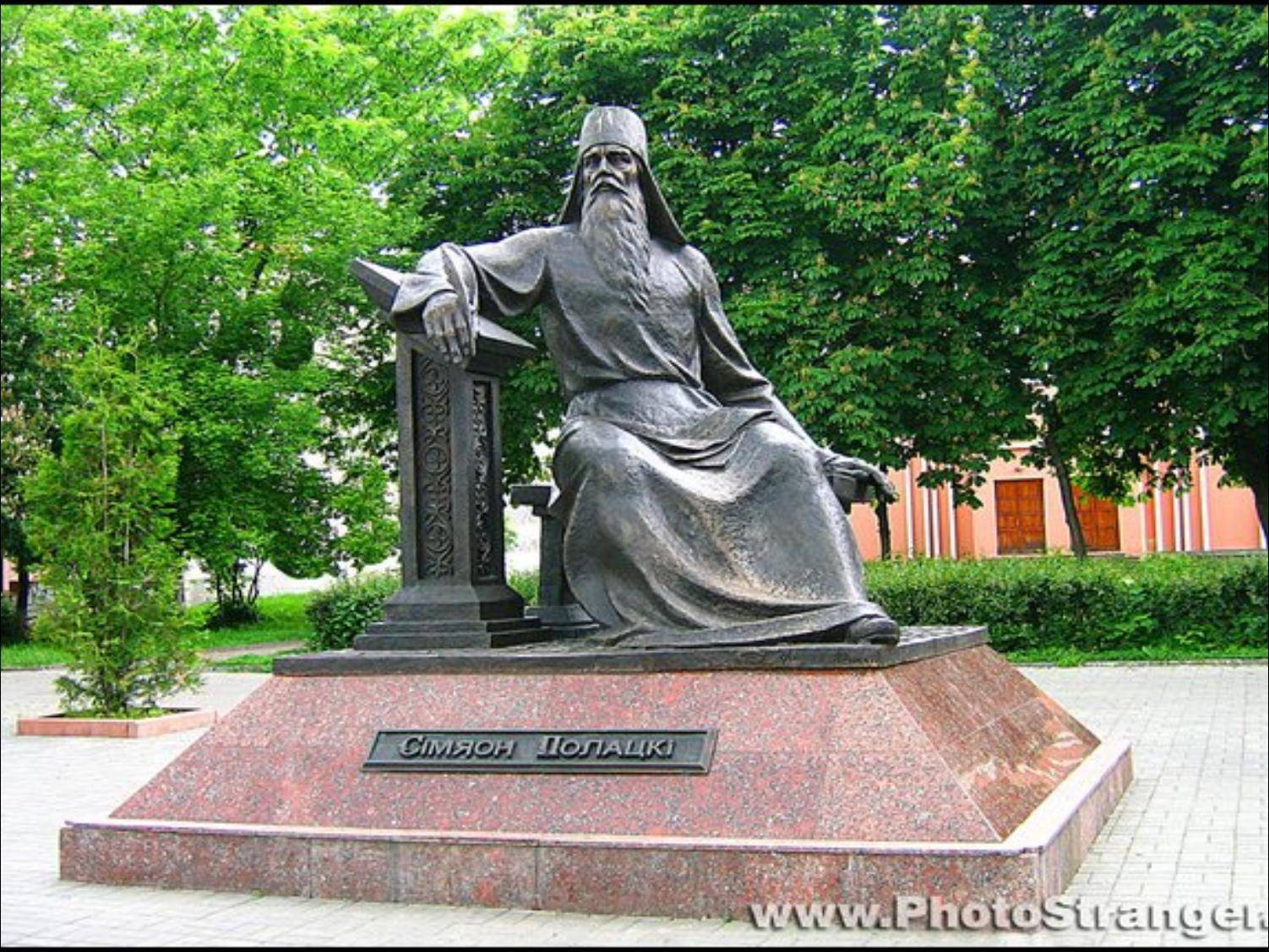 Уласныя тэатры
Нясвіжскі замак Радзівілаў
Тэатр 
князёў Радзівілаў, 
які ў 1740—1791 гадах дзейнічаў у Нясвіжы.
З 1746 тэатр кіраваўся княгіняй Францішкай Уршуляй Радзівіл. У спектаклях разам з прыгоннымі ўдзельнічалі члены княжацкай сям'і, шляхта, кадэты нясвіжскага корпуса, наёмныя акцёры.
Міхал Казімір Агінскі
З цягам часу на тэрыторыі Беларусі з’явіўся сапраўдны 
тэатр у Слоніме, 
які арганізаваў і пабудаваў 
Міхал Казімір Агінскі
(1729–1800)
дзяржаўны  дзеяч
пісьменнік
жывапісец
кампазітар
музыкант
18 ст.
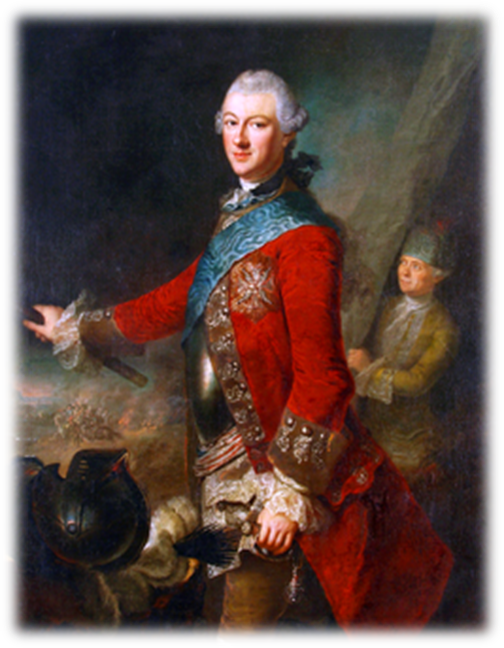 Заснаваў балетную і музычную школы, вандроўны тэатр «на шасці колах», «вялікі плывучы тэатр»  і  «Дом оперы».
Пабудаваў некалькі прадпрыемстваў, друкарню
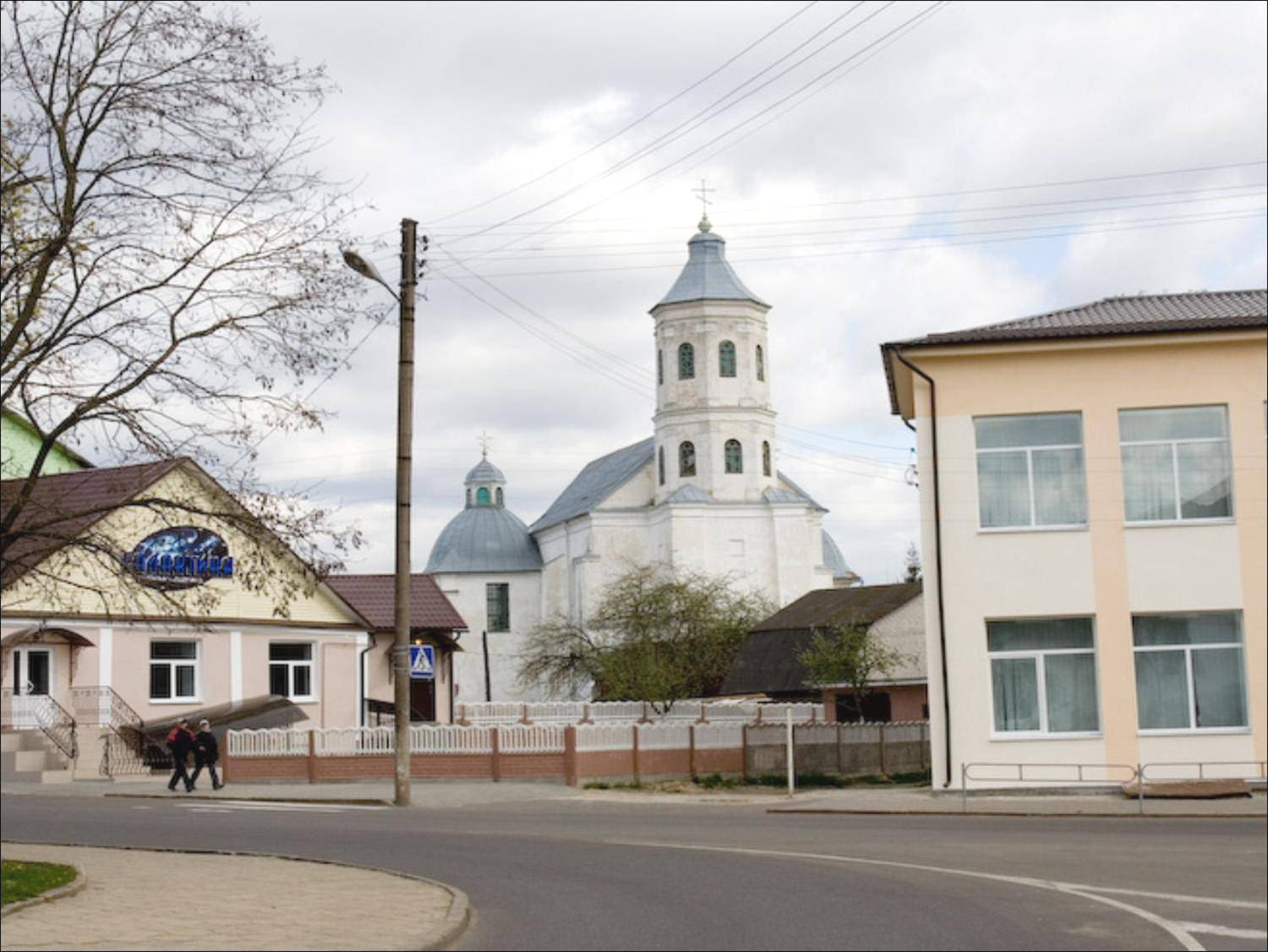 Доўгі час у Слоніме паланэз выконваў ролю гімна. 
Кожны дзень у 6 гадзін раніцы гарадскі музыка падымаўся на пажарную вежу, адчыняў усе вокны, браў у рукі трубу і выконваў паланэз. Пад яго задушэўныя гукі пачынаўся ў людзей новы працоўны дзень.
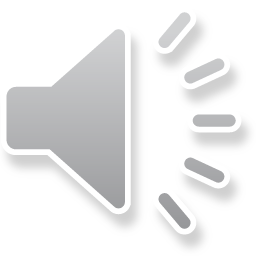 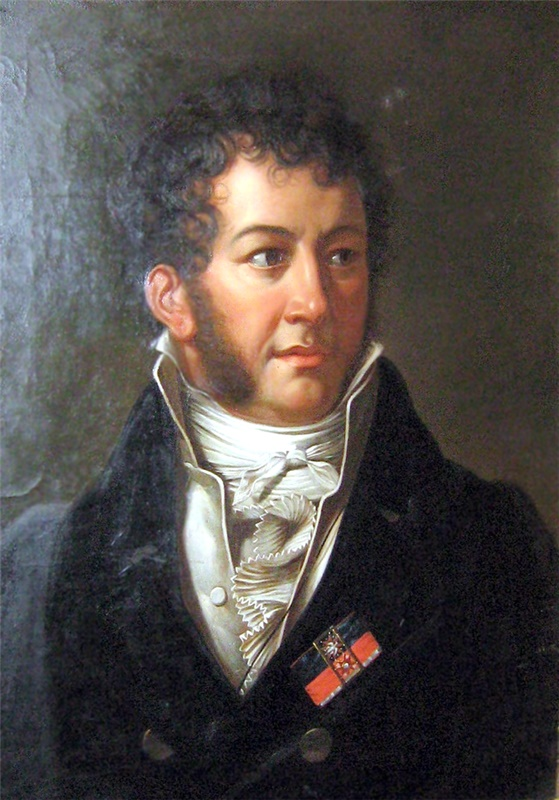 Міхал Клеафас Агінскі
пляменнік Міхала Казіміра Агінскага
Паланэз 
 “Развітанне з Радзімай”
быў напісаны 
ў мястэчку Залессе каля Смаргоні.
19 ст.
У канцы 18 ст. тэрыторыя Рэчы Паспалітай, у склад якой уваходзілі беларускія землі, была падзелена між іншымі краінамі. Беларускія землі былі ўключаны ў склад Расіі.
Паланэ́з - старадаўні польскі танец-шэсце ўрачыстага характару.
Выконваўся, як правіла, напачатку баляў
Задачы ўрока
калі ўзнік і як развіваўся народны лялечны
    тэатр - батлейка,
- высветлім, які ўклад унеслі С.Полацкі,
  Агінскія ў развіццё тэатральнага і музычнага мастацтва.
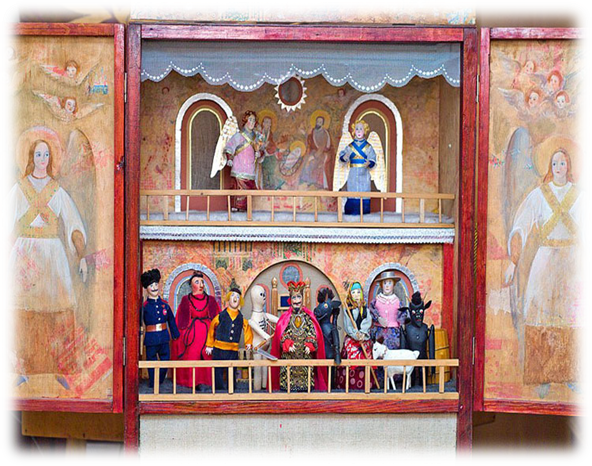 Дзякуй за ўвагу!
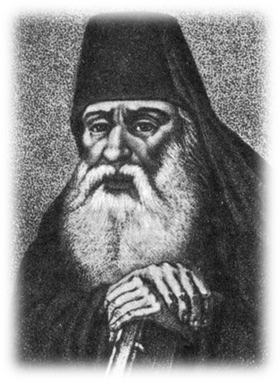 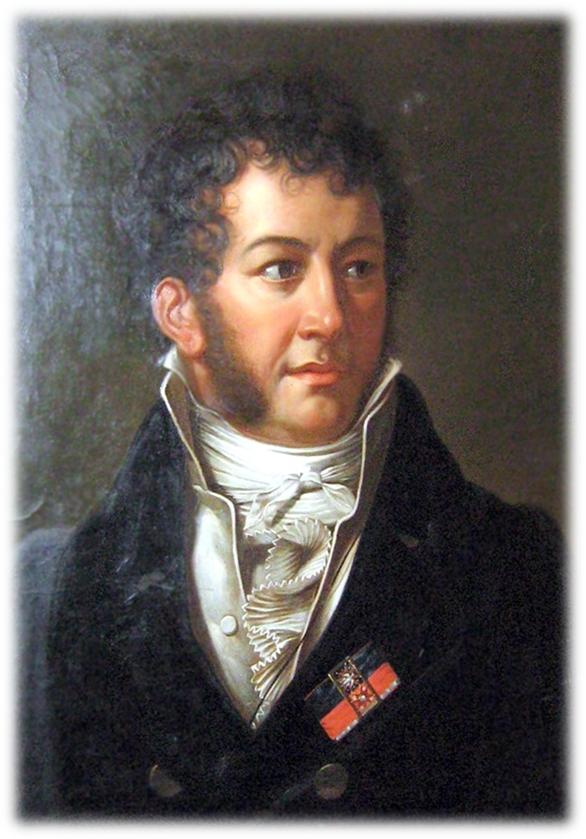